Monday
Direct instruction
Vocabulary journal entries (word description, translation, & drawing)
“Circle” the level of word understanding in vocab journal
Key vocabulary of the week
Solar (Lunar) Eclipse 
Wane
Wax
Crescent
Phase
Tide
Centrifugal

Review:
 Mass
Inertia
Law of Universal Gravitation
Key vocabulary of the week
Term: solar eclipse 

Definition: when the Sun is completely or partially covered with a dark circle because the moon is between the Sun and the Earth 





Also, lunar…
Draw:
Key vocabulary of the week
Term: crescent

Definition: a shape that is curved, wide at its center, and pointed at its two ends 

Related word: 

Gibbous: seen with more than half
Draw:
Key vocabulary of the week
Term: wane

Definition: to become smaller or less

of the moon : to appear to become thinner or less full
Term: wax

Definition: to become larger or more

of the moon: to appear to become larger or more full
Key vocabulary of the week
Term: phase

Definition: a part or step in a process (one part in a series of related events or actions)
Draw:
Key vocabulary of the week
Term: tide

Definition: the regular up and down movement of the ocean level caused by the pull of the Sun and the Moon on the Earth
Draw:
[Speaker Notes: http://www.google.com/imgres?hl=en&biw=1241&bih=584&tbm=isch&tbnid=mHQhyyP7y4hQzM:&imgrefurl=http://home.hiwaay.net/~krcool/Astro/moon/moontides/&docid=w8uf6XZxOlMRAM&imgurl=http://home.hiwaay.net/~krcool/Astro/moon/moontides/TideAni.gif&w=468&h=349&ei=EPV2UdrkG4fP2QWfmoCoDA&zoom=1&ved=1t:3588,r:8,s:0,i:173&iact=rc&dur=517&page=1&tbnh=182&tbnw=244&start=0&ndsp=12&tx=112&ty=121]
Key vocabulary of the week
Term: centrifugal

Definition: moving away from a center  (acting in a direction away from a center)
Draw:
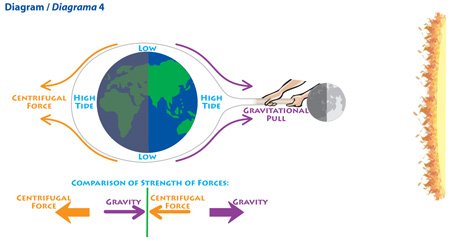 [Speaker Notes: https://www.google.com/search?q=Centrifugal&hl=en&source=lnms&tbm=isch&sa=X&ei=OU93UZHpOYOm2gX5yYDABA&ved=0CAcQ_AUoAQ&biw=1241&bih=584#imgrc=wTo8HHse6s9t9M%3A%3BKw0CkyV99Wr4iM%3Bhttp%253A%252F%252Fwww.simerics.com%252Fanimation%252Fcentrifugal_pre_ani.gif%3Bhttp%253A%252F%252Fwww.simerics.com%252Fgallery_centrifugal_pump%3B280%3B270]
Meet someone who speaks your language and…
Explain your definitions & drawings using your native language for these words:

Eclipse (solar, lunar)
Wane
Wax
Crescent
Phase
Tide
Centrifugal

 
Also, make sure that you understand/remember: 
Mass
Inertia
Law of Universal Gravitation
At home
Study the words while thinking about the images that best describe/represent the word
Tuesday
Whole class review (calling on volunteers)
Picture match
Homework:
Spelling pyramid
Write 1-2 sentences using the words from the spelling pyramid + sentence frames
Picture Match
Step 1: Take the words out from the envelope 

Step 2: Read the words out loud & think about images that describe the words

Step 3: Match the words & the pictures

Step 4: Explain your match using the sentence starter below

I chose this word because the picture shows__________
							an example of…
						something that …
						an object that… 
						the formula for…
[Speaker Notes: Materials: 
Picture board (1 per 2 students)
Cut-off vocabulary words (1 set per 2 students)
Facilitation: Modeling (a) directions, (b) how to use the sentence starter, and (c) corrective feedback (re-phrasing student sentences during the whole class review of the picture match]
At home
Study the word definitions
Complete:

Spelling pyramid
Write 1-2 sentences using the words from the spelling pyramid + sentence frames
Wednesday
Whole class review (tennis ball)
Sentence review
Spelling pyramid + sentence check
With a partner…
Check each other’s pyramids + sentences 
Find 1 positive thing about your partner’s sentences
Give 1 suggestion for improvement
At home
Teach the words to someone else
Thursday
“Card Game” OR “Jeopardy” OR Charades
Homework: 
Get ready for the quiz
Card Game
Setp1: The Reader takes the card and reads the word

Step 2: Player #1 provides a definition, description, or an example of the target word

Step 3: The team decides if the answer is correct

Step 4: If the answer is correct, Player #1 keeps the card & becomes the Reader for the next Player. 

Step 5: Continue until there is no more cards in the set. 

The Player with the most card wins.
Jeopardy: Round 1
Step 1: Form 2 teams & select a Host

Step 2: 1 person from each team approaches the host table

Step 3: The Host reads 1 word, the player who “hits” the Host’s table first, gets to provide a definition. The correct definition gets the team 1 point. 

Step 4: Repeat Steps 2 & 3 with new players fro each team.
Jeopardy: Round 2
Step 1: Each team gets a set of 4 key words

Step 2:  The teams develop and write sentences with the 4 words on blank sentence strips

Step 3: Each sentence that is accurate gets the team 2 points (1 pt. science + 1pt. English) 


The team with the most points from Rounds 1 & 2 wins.
Homework:
Get ready for the quiz
© Materials copyrighted by the University of Louisville. 
Educators are free to use these materials with the proper acknowledgement of source.
Friday
Quiz
“Square” the level of word understanding (1- 4)